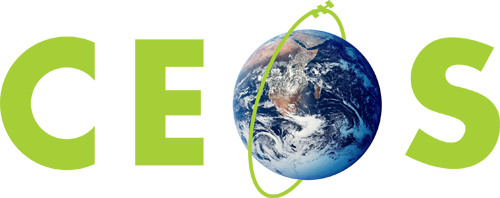 Committee on Earth Observation Satellites
Evaluation of pilot success/ sustainability
Stéphane Chalifoux, WGD ChairAndrew Eddy, WGD Secretary


WGD#6, Vancouver, WA
6-9 September, 2016
Pilot background
Flood, Seismic Hazards, and Volcano Pilots approved by SIT April 2014 and run to end 2017

Recovery Observatory formally approved by plenary November 2015 and is expected to be triggered in 2016, to run for 3 to 5 years (2018-2020), with go-no-go decision after 6 months (2017)

Landslide pilot planning begun 2015; approval at plenary 2016; may run to end 2019

Some activities may continue, or be linked to new initiatives (e.g. GEO-DARMA), while others will cease

Vision for sustainability to be put forward early 2017 (SIT) for approval at 2017 Plenary
How to measure performance?
Both measurable and qualitative evaluation of pilots:
Evaluation against pilot objectives (initial evaluation criteria of three pilots, but also deliverables & milestones)
Monitoring by Pilot Leads and regular reporting to WG in “semestrial report” and WG meetings and teleconferences: formal review of reporting should be instituted

Own qualitative judgment by thematic team and feedback from intermediate and end users – end user questionnaire to be developed for each thematic team, on basis of Volcano Pilot questionnaire
Criteria for success
Data use (volume and quality of images and products)
User uptake (number of users and volume of products generated and used effectively)
User engagement (actual use of products, willingness to contribute to sustainability strategy)
Outside interest (willingness of stakeholders to finance activities)
Objective accomplishments (changes to decision-making processes, effective DRM strategies influenced)
Ease of implementation (does the path to sustainability come naturally? Is there a clear vision for how to transition from demonstration to viable on-going work?)
CEOS Workplan Disasters Objectives
CEOS Workplan Disasters Objectives
CEOS Workplan Disasters Objectives
CEOS Workplan Disasters Objectives
How to report success?
Selection of significant results by thematic teams:

Publication on web site. Each pilot lead to provide ½ page general public summary and then a link to more detailed information.

Current target is 2 web stories a year (could do more).

Publication of articles in specialized scientific journals.

Presentations at international meetings.

Glossy ‘pilot report’ highlighting pilot results to be published in April 2017, as a preparation of the pilot successor strategy for 2017.
Hardcopy DRM Pilot Report
Hardcopy, glossy document to be published by ESA by April 2017 for SIT-32

Report will provide overview of DRM objectives, and then focus on success stories from within each thematic area

Report will document how specific initiatives from within each thematic area led to increased end user engagement in satellite-based disaster risk management 

Report includes end user testimonials on how satellite use changed their approach to DRM
Evaluation Criteria at outset: Seismic Hazards Pilot
1. Accuracy of measurements of iGSRM region completed under the project; ability to use output of work for other regions (validation methodologies for example)

2. Number of end users and practitioners using data exploitation platform; number and quality of peer
reviewed papers based on work done on the platform;

3. Rapid delivery of science products; linkages made between rapid delivery and advancement of seismic
understanding of given area; uptake of products by end users.
Evaluation Criteria at outset: Volcano Pilot
Identification of new areas of unrest through regional InSAR monitoring

Uptake by Latin American volcano monitoring agencies of EO-based methodologies for tracking deformation, as well as gas, thermal, and ash emissions

Utilization of EO data for operational monitoring by volcano observatories at Supersite targets

Interest expressed by volcano community to broaden approaches adopted in pilot (especially regional monitoring and new methodologies for EO-based monitoring) through representative bodies such as IAVCEI, WOVO or GVM
Evaluation Criteria at outset: Flood Pilot
1. Increased use of global flood monitoring and modeling tools/sites (pilot will track metrics from
2014 to 2016, and categorize the user communities)

2. Successful integration of archived and near-real time satellite EO into operational flood
monitoring systems in the three pilot areas

3. Quantitative evaluation of the effectiveness of modeling and observational products for warning
and response for the three pilot areas
[Speaker Notes: The initial three thematic pilots each had established evaluation criteria at the outset. The RO did not establish such criteria.]
Follow-on after success ?
Several Pilot activities foreseen to end 2017

Success does not necessarily imply sustainability: successful activities need to find ‘operational home’ outside pilots

Successful activities might also be extended still as prototyping activities but in different frameworks such as GEO-DARMA

Non-successful activities should be flagged and abandoned

Formal report to be made to Plenary 2017, including web updates on status and successes of each pilot, and formal recommendations of WG Disasters on next steps (or not) for each pilot.  Final report must be a complement to the Glossy Handbook), with CEOS Chair and members as audience (no formal print version). Summary results, lessons learned and recommended path forward.
Sustainability questions (as rephrased by Volcano Pilot (1/2))
What elements of the pilot have proven to be successful, especially with regard to user interest and involvement? Are there specific elements that will be "missed" if stopped now? Which ones and why?
Are there elements of the pilot that are likely to be supported (possibly financially) from outside CEOS and the pilot going forward beyond 2017? If yes, what organizations might be willing to contribute to a sustainability plan?
In considering successes that should go forward, do these involve a transition from research to operations? Are there data issues involved? 
Do you consider that data for the sustainable elements should come from CEOS, or from commercial providers, or some mix?
Sustainability questions (2/2)
Who are the key partners for achieving sustainability?
Who are the main clients and users of the sustainable services?
What if any is the role for CEOS in the sustainable service?
What are the largest threats to sustainability, and what are the consequences of not achieving a sustainable service as proposed?
Does sustainability imply a simple continuation, or does it involve scaling something developed in the pilot to a global level, or other larger level? What is involved? Can you provide a description/vision of this larger system and what it entails from a cost perspective (using elements from the pilot as a the starting point for costing)?
Next steps: Volcano Pilot
Articulate vision for scaling from regional (Latin America) to global monitoring (processes, mechanisms) – describe vision and explain philosophy, from broad area monitoring with widely available data to detailed monitoring triggered by detections of unrest
Estimate data volumes by type
Articulate benefits of global monitoring (the delta from today)
Propose organisational structure based on regional responsibilities and global coordination
Convene (at political level) a meeting to bring this into being…
Define proposed on-going CEOS role and identify key partners and paths to partnership
Next steps: Seismic Hazards Pilot
Target 1 – using satellite EO during the crisis for rapid damage mapping:
articulate relationship with Copernicus, Charter and Sentinel-Asia, and role if any of CEOS
Target 2 – using satellite EO during the crisis to support operational seismology with advanced science products: 
define nature and content of rapid science product “service”, including role of partners for delivery, role of CEOS agencies, and relationship to parallel providers (e.g. Charter)
Target 3 – using satellite EO after the crisis for better understanding of earthquakes:
unclear how this is different from science work already performed by Universities through existing AOs with agencies…
Target 4 – support recovery and reconstruction process:
refine content of “support” (science of recovery? environmental impact? logistical monitoring?) and coordinate with RO
Propose action plan and estimate data volumes for each target
Flood Pilot Sustainability
Technical success
Engaged and committed users
Applications ready to roll out with API services
But… challenges:
Data access/distribution issues
Large number of regional /national users without clear international community – coordination difficulties
Dichotomy between global and regional approaches – global is too coarse and regional is too data and resource intensive
Next steps: flood pilot
Articulate vision for flood monitoring around the world integrating global and regional elements (processes, mechanisms) – What do we keep? What will we do? How will it work? Describing a vision that scales monitoring from regional to global is critical
Estimate data volumes and other resources necessary to deliver
Reiterate benefits of monitoring based on user feedback
Propose delivery mechanisms based on national and regional structures and needs
Coordinate with other flood initiatives such as GEO Flood Risk Monitoring, Global Flood Partnership, etc
Explain difference between new vision and previous pilot activities
Define proposed on-going CEOS role and identify key partners